ERASMUS + : ENSEIGNEMENT SCOLAIRE
Appel à propositions 2016
Informations valables en date du 23/11/2015
E+ SCO AP 2016 V1
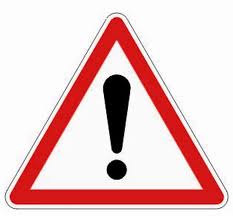 Mode d’emploi de cette présentation:

Les informations données sont valables à la date indiquée en 1ère page
La lecture des fiches Penelope +  et du Guide « Erasmus + », y compris les annexes, est un prérequis pour avoir une vue détaillée du processus de candidature
La présentation comporte un grand nombre de diapositives et n’est pas destinée à être utilisée telle quelle, ceci pour permettre à chaque développeur de n’utiliser que les diapositives qu’il/elle jugera opportunes  
Certaines diapositives sont commentées (mode affichage normal ou mode affichage page de commentaires), vous pouvez imprimer les commentaires (mode option d’impression)
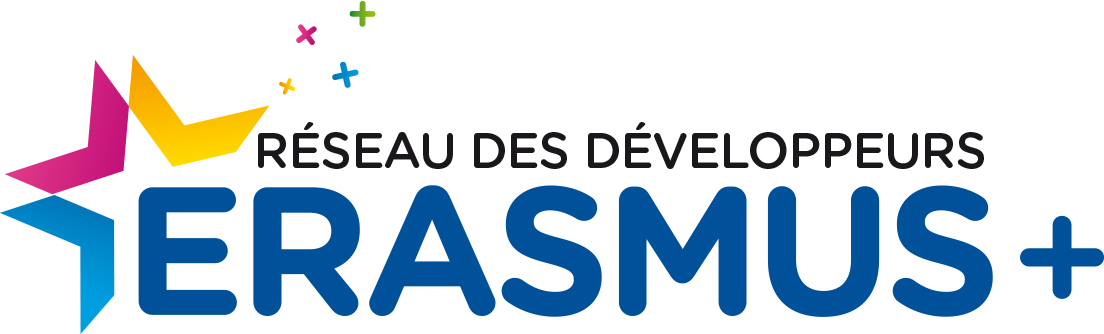 PLAN DIAPORAMA :

Présentation générale Erasmus + : contexte et enjeux

Présentation de l’action clé 1 : les projets de Mobilité

Présentation de l’action clé 2 : les projets de Partenariats Stratégiques
Documents de référence
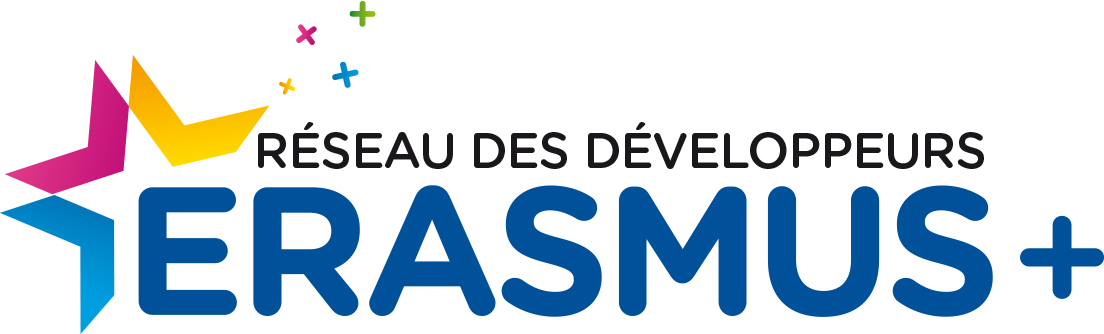 Erasmus + : contexte et enjeux

Qui fait quoi dans le programme?
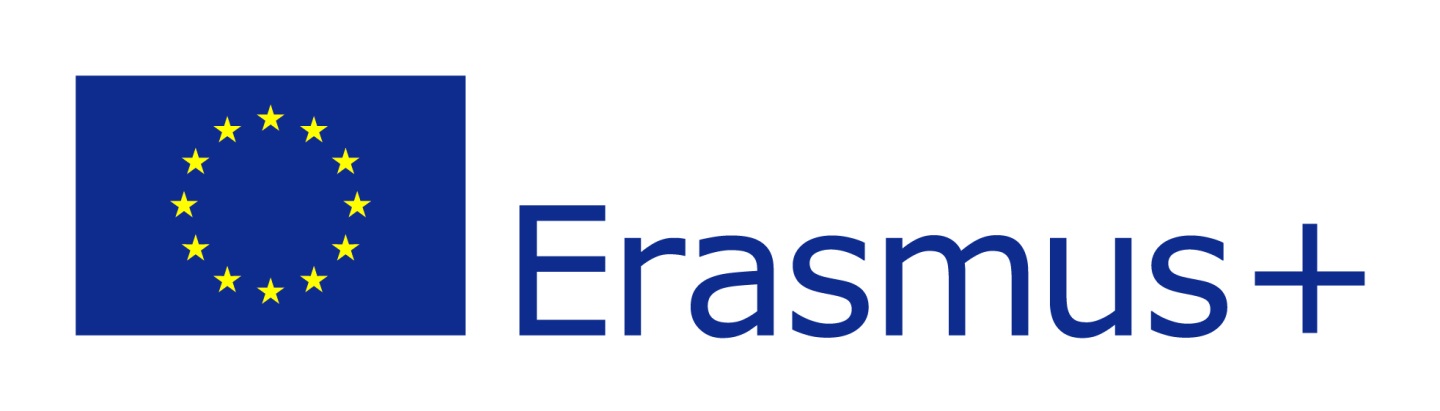 Erasmus +  Contexte et enjeux
Lutte contre la radicalisation et la violence
Pénurie de compétences
Cohésion sociale
Chômage
Mondialisation
Citoyenneté
Postes vacants
[Speaker Notes: 1. STRATEGIE UE 2020: http://ec.europa.eu/europe2020  
Suite de la Stratégie de Lisbonne… 
UE 2020: une croissance ‘intelligente’, verte et sociale
Un texte clair, stratégique
Ciblé: 5 objectifs (Emploi pour 75 % de la population âgée de 20 à 64 ans; R&D; Climat; Education; Exclusion sociale) et 8 ‘critères de référence’ (benchmarks)
Education: décrochage < 10% (en 2010: UE 14,1%; FR 12,8%) / 30-34 ans diplômés ES ≥ 40% (2010: UE 33,6; FR 43,5)
 
2. CADRE STRATÉGIQUE « EDUCATION ET FORMATION 2020 » (VOIR midterm)
4 objectifs:  
faire en sorte que l'éducation et la formation tout au long de la vie et la mobilité deviennent une réalité
Améliorer la qualité et l'efficacité de l'éducation et de la formation
Favoriser l'équité, la cohésion sociale et la citoyenneté active
Encourager la créativité et l'innovation, y compris l'esprit d’entreprendre
7 benchmarks (dont 2 repris dans UE 2020)
    Au moins 95% des enfants ayant entre quatre ans et l'âge de la scolarité obligatoire devraient fréquenter l'enseignement préscolaire en 2020;
    La proportion de personnes ayant une maîtrise insuffisante de la lecture, des mathématiques et des sciences devrait être inférieure à 15 %;
    Le taux d’abandon scolaire précoce ne devrait pas dépasser 10 %;
    Au moins 40 % des personnes ayant entre 30 et 34 ans devraient posséder un diplôme de l’enseignement supérieur;

3. REPENSER L’EDUCATION 
Un recentrage sensible sur le développement des compétences transversales et fondamentales est nécessaire à tous les niveaux, notamment pour les compétences entrepreneuriales et informatiques.
Un nouvel objectif de référence est établi pour l'apprentissage des langues étrangères: d'ici 2020, au moins 50 % des jeunes âgés de 15 ans devront connaître une première langue étrangère (contre 42 % aujourd'hui) et au moins 75 % devront étudier une deuxième langue étrangère (contre 61 % aujourd’hui).
Il convient d'investir pour mettre en place des systèmes d'enseignement et de formation professionnels de niveau mondial et développer l'apprentissage en milieu professionnel.
Les États membres doivent améliorer la reconnaissance des certifications et des compétences, y compris celles acquises en dehors des systèmes d'éducation et de formation formels.
La technologie, et l'internet en particulier, doit être pleinement exploitée. Les écoles, les universités et les établissements de formation professionnelle doivent améliorer l'accès à l'éducation au moyen de ressources éducatives libres.
Ces réformes doivent être appuyées par des enseignants bien formés, motivés et animés d'un esprit d'entreprise.
Les financements doivent être ciblés pour maximiser les rendements des investissements. Il convient d'engager le débat au niveau national et au niveau de l'Union sur le financement de l'éducation, notamment de la formation professionnelle et de l'enseignement supérieur.
Les partenariats sont essentiels. Des fonds publics et privés sont nécessaires pour stimuler l'innovation et favoriser des échanges féconds entre l'université et les entreprises

4. Agenda européen pour l’éducation et la formation des adultes (2011)
UE2020 15 % objectif de participation moyenne des adultes âgés de 25 à 64 ans à EFTLV d'ici 2020. En 2010, participation moyenne =  9,1 %.
Agenda = Résolution Conseil novembre 2011 => 5 Défis pour le secteur de l’éducation des adultes :
Données statistiques
Financement efficace et performant
Assurance qualité & qualifications des formateurs d’adultes
Offres de formation adaptées aux publics adultes & orientation
Compétences de base
Validation de l’apprentissage non formel et informel

5. Chaque Direction Générale à la CE développe des instruments financiers au service de la réalisation des objectifs:
Erasmus +: pour l’éducation, la formation et la jeunesse
Fonds structurels: ex le FSE
Horizon 2020: la recherche
Etc….]
Les défis à relever en matière d’éducation et formation:
Jeunes en Europe ≈ 100 millions (1/5 de la population totale) 

Un taux de chômage des jeunes très élevé en Europe: 23,5% 
	(FR: 26,3%, GR: 62,5 %, ES: 55,9 %, DE: 7,6%(chiffres mars 2013)

Un contexte de mondialisation nécessitant de renforcer la compétitivité de l’Europe

Une pénurie de compétences de haut niveau à horizon 2020 (Projections CEDEFOP 2020)

Une inadéquation de la formation au marché du travail (2 millions de postes vacants)
Le « cadre stratégique Education et Formation 2020 »
 Faire en sorte que l'éducation et la formation tout au long de la vie ainsi que la mobilité deviennent des réalités.
 Améliorer la qualité et l'efficacité de nos systèmes d'éducation et de formation.
 Promouvoir l'égalité, la cohésion sociale et la citoyenneté active.
 Accroître la créativité et l’innovation à tous les niveaux d’éducation et de formation.
Des objectifs chiffrés pour la mobilité internationale d’ici 2020
au moins 20 % des diplômés de l'enseignement supérieur dans l'UE devraient avoir effectué à l'étranger une période d'études ou de formation.

au moins 6 % des 18-34 ans diplômés de l'enseignement et de la formation professionnels initiaux devraient avoir effectué à l'étranger une période d'études ou de formation
Les domaines prioritaires
Education Formation          2020
Aptitudes et compétences pour favoriser l’employabilité, l’innovation, la citoyenneté active
Education pour tous, égalité, absence de discrimination et promotion des compétences civiques
Education et formation ouvertes et innovantes, focus sur le numérique
Large soutien en faveur des enseignants
Transparence et reconnaissance des compétences et des qualifications
Investissements durables et réformes
[Speaker Notes: Les objectifs de l’UE font l’objet d’un suivi et de rapports réguliers tant au niveau de l’Union qu’à l’échelle nationale.
Le dernier rapport conjoint du Conseil et de la Commission européenne sur la mise en œuvre du Cadre stratégique pour la coopération européenne dans le domaine de l’éducation et de la formation (Education et Formation 2020) date du 26 août 2015 (projet probablement adopté en fin d’année 2015).
La Commission et les Etats membres appellent à rendre les systèmes d’éducation et de formation européens plus socialement inclusifs dans le cadre des efforts plus larges déployés pour lutter contre la radicalisation à la suite des attentats perpétrés à Paris, à Copenhague et la crise des migrants en 2015.

3 grandes conclusions:
Valeur confirmée du cadre INTEGRE couvrant les domaines de l’éducation et de la formation à TOUS  les niveaux.
Les 4 objectifs stratégiques du cadre restent valables toutefois priorité stratégique redéfinie pour englober à la fois le volet économique/emploi et l’urgence dans le rôle que doit jouer l’E&F dans la promotion de l’équité, non-discrimination, inculcation des valeurs fondamentales, transmission des compétences interculturelles, encouragement de la citoyenneté active. 
Inscription de la coopération européenne (gouvernance) dans le cadre donc passage des cycles de travaux de 3 à 5 ans. 

On passe de 13 à 6 domaines prioritaires (diapo).
Recentrer les actions sur: 
l’amélioration de la qualification des personnes et de leurs perspectives d’emploi
Création d’environnements d’apprentissage ouverts, innovants et numériques
Cultiver les valeurs fondamentales d’égalité, de non-discrimination et de citoyenneté active.

Comment fait-on pour motiver les opérateurs? Financement et mise à disposition d’outils pour les aider.
► au niveau du système:
Subsidiarité: méthode ouverte de coordination (11 WG)
S’appuie sur les outils de référence:
Cadre des compétences-clés
Cadre européen des certifications (CEC)
ECTS/ECVET
Ploteus, Euroguidance
Europass
Etc.
► au niveau des opérateurs
S’appuie sur les instruments de financements:
Programme Erasmus + (Erasmus, Leonardo, Comenius, Grundtvig, Jeunesse…)
FSE
Garantie pour la jeunesse dotée de 8Mds € (FR: 600M€ pour 300.000 jeunes)
Volonté politique forte en faveur de la mobilité internationale des jeunes qui se décline aux niveaux national, régional mais aussi + largement mondial (déclaration UNESCO en 2012)]
QUI FAIT QUOI ?
Commission Européenne
DGEAC / DG Emploi




Politiques et programmes
Agence Exécutive
EACEA





Gestion des projets « centralisés »
Agences Nationales







Gestion des projets « décentralisés »
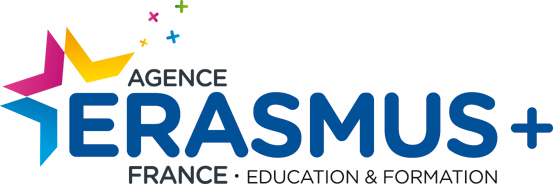 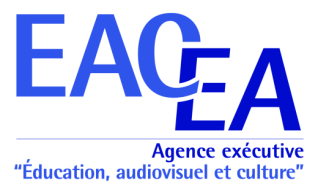 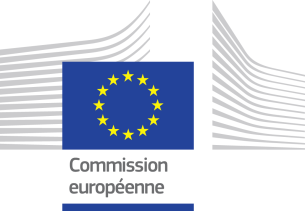 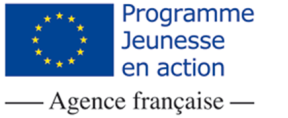 [Speaker Notes: Il existe 3 instances pour gérer le programme.
La CE (DG éducation audiovisuelle et culture et la DG emploi) pour la partie politique et l’élaboration du programme.
L’agence exécutive qui s’occupe de la partie opérationnelle du programme et gère elle-même des actions que l’on appelle « centralisées », cad géré directement à Bruxelles
Et des actions décentralisées, la majorité des projets Erasmus + qui sont gérées par des agences implantées dans chaque pays de l’UE qui participent au programme.
Pour la France, il y a 2 agences qui gèrent le programme Erasmus +. L’une basée à Paris l’agence Jeunesse qui s’occupe du volet Jeunesse et Sport d’Erasmus +. Et l’autre agence, située à Bordeaux, qui est en charge des volets Education et Formation du programme Erasmus +. La principale distinction entre ces 2 agences : agence jeunesse pour l’éducation non formelle et l’agence à Bordeaux pour l’éducation formelle.]
L’architecture d’Erasmus +
3
Jeunesse 10%
Education des adultes 5%
Enseignement scolaire 15%
5
Ens/formation professionnels 22%
Enseignement supérieur 43%
2
Jean Monnet
Sport
[Speaker Notes: Le programme s’appuie sur plus de 25 ans de réussite des programmes européens dans les domaines de l’éducation, de la formation et de la jeunesse couvrant la dimension européenne mais aussi internationale.
Erasmus + vise à aller au-delà de ces programmes en soutenant les synergies et les possibilités de valorisation croisée dans les différents domaines de l’éducation, de la formation et de la jeunesse en supprimant les frontières artificielles entre les différents formats de projets et actions, en encourageant les nouvelles idées, en attirant de nouveaux acteurs du monde du travail et de la société civile et en favorisant de nouvelles formes de coopération.

Architecture plus simple avec 3 actions clés :

-Action 1 où sont regroupées toutes les possibilités de mobilité pour les apprenants et les personnels
-Action clé 2  : cette action clé soutient les partenariats stratégiques, les alliances de la connaissance, les alliances sectorielles pour les compétences, renforcement des capacités dans le domaine de la jeunesse 
-Action clé 3 : activités de soutien à la réforme des politiques visant à la réalisation des objectifs de la stratégie 2020, du cadre stratégique « éducation et formation 2020 » et stratégie en faveur de la jeunesse

Activités Jean Monnet financent des modules académiques, Chaires, Centres d’excellence pour soutenir l’enseignement supérieur favorisant les études sur l’intégration européenne.

Volet Sport finance la lutte contre le dopage, trucage des matchs; des pratiques innovantes pour réprimer la violence, le racisme, l’intolérance; des manifestations sportives européennes à but non lucratif; le Forum européen de l’UE sur le sport.

Rappeler l’importance des secteurs. Définir les secteurs, les expliciter. 


Programme à 2 entrées: l’action puis le secteur.


Ventilation budgétaire : 

77% du budget pour Education et formation, 10% pour jeunesse, 1,80% pour le sport

63% KA1; 28% KA2; 4,2% KA3

Le % restant permet une souplesse budgétaire et d’abonder une ou plusieurs des 3 actions. 
En 2014 budget FR éducation et formation = env 121 millions d’euro 
En 2015 budget FR éducation et formation = env 123 millions d’euro (hors dimension internationale) 
En 2016 budget FR éducation et formation = env 124 millions d’euro (hors dimension internationale)]
ERASMUS + : chiffres clés
[Speaker Notes: 14,7 milliards d’Euros pour les pays participant au programme]
Les messages clefs Erasmus +
[Speaker Notes: Qualité des mobilités
	→ stratégie globale  
	→ reconnaissance des résultats d’apprentissages (Europass, ECVET , ECTS, YouthPass)
	suivi sur place et préparation 

Impacts sur les individus et les organismes 
Développer, transférer et/ou mettre en œuvre des pratiques innovantes à différents niveaux pour un IMPACT systémique et durable  
Impact= exploitation de la qualité

Diffusion]
AVEC QUELS PAYS ?
1. PAYS PARTICIPANTS
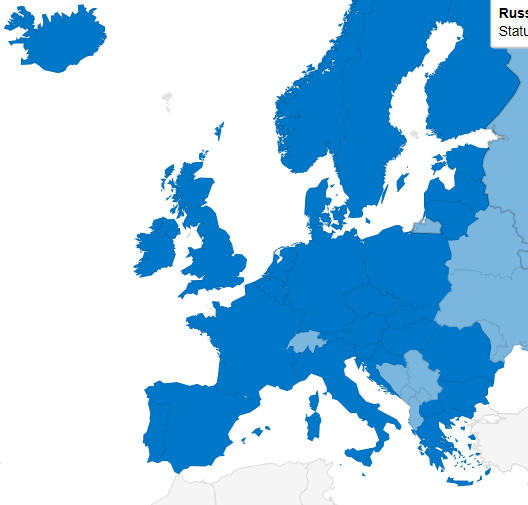 → 33 pays (28 pays membres de l’UE + Macédoine, Islande, Liechtenstein, Norvège, Turquie)
RUP
PTOM
La Suisse est inéligible en 2016 en tant que pays participant au programme mais éligible en tant que pays partenaire
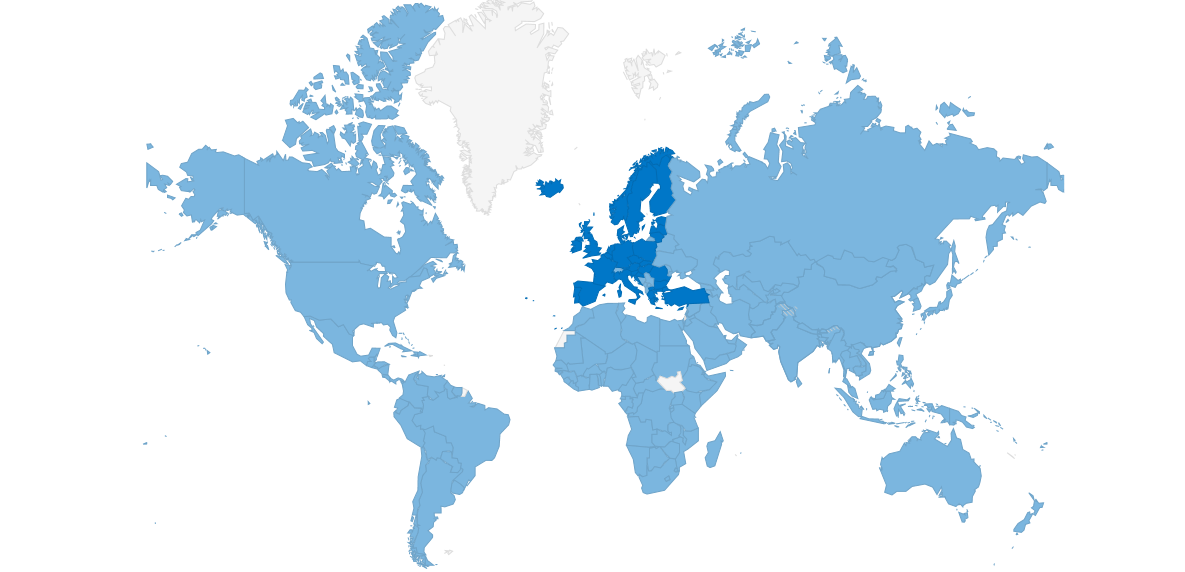 2. PAYS PARTENAIRES
Non applicable dans l’action clé 1 pour
l’enseignement scolaire
-     Possibilité dans l’action clé 2 (projets de      Partenariats stratégiques) SAUF pour les projets « SCHOOL ONLY »
Erasmus + Enseignement Scolaire
De l’école maternelle au 
lycée général, technologique ou professionnel ( niveau baccalauréat )
Etablissements scolaires éligibles → Consulter le BOEN à paraître fin 2015
[Speaker Notes: Extrait du Guide (page 69) pour l’action clé 1 :

Établissements participants éligibles

Missions d’enseignement : 
Les organisations d’origine et d’accueil doivent être des écoles (c’est-à-dire des établissements d’enseignement général, professionnel ou technique de niveau préscolaire à secondaire supérieur).
Activités de formation du personnel :
L’établissement d’origine doit être une école.
L’établissement d’accueil peut être : 
une école ; ou
une organisation publique ou privée active sur le marché du travail ou dans les domaines de l’éducation, de la formation et de la jeunesse. Cette organisation peut être‏‏ par exemple :
une école/un institut/un institut d’EFP ou un centre d’éducation des adultes ;
un établissement d’enseignement supérieur ;
une petite, moyenne ou grande entreprise, publique ou privée (y compris les entreprises sociales) ;
un partenaire social ou autre représentant de la vie professionnelle, y compris les chambres de commerce, les associations d’artisans/professionnelles et les syndicats ;
un organisme public au niveau local, régional ou national ;
une organisation, ONG ou association sans but lucratif ;
un institut de recherche ;
une fondation ;
un organisme proposant des services de conseil et d’orientation professionnelle et des services d’information ;
une organisation dispensant des cours ou des formations.
Pour les demandes présentées par un consortium de mobilité national :
L’organisation de coordination peut être :
une autorité scolaire locale ou régionale ; ou
un organisme de coordination scolaire.
Les autres organisations participant au consortium national doivent être des écoles.
Chaque établissement participant doit être établi dans un pays membre du programme.
Se référer à la liste des écoles éligibles dans chaque pays. Pour plus d'informations, prendre contact avec l'Agence nationale de votre pays.
Se référer à la liste des organisations éligibles dans chaque pays. Pour plus d'informations, prendre contact avec l'Agence nationale de votre pays.

+ Lien vers le nouveau BOEN dès parution]
Erasmus + Enseignement Scolaire
[Speaker Notes: AC1 = KA1= ACTION CLE 1
AC2 = KA2= ACTION CLE 2]
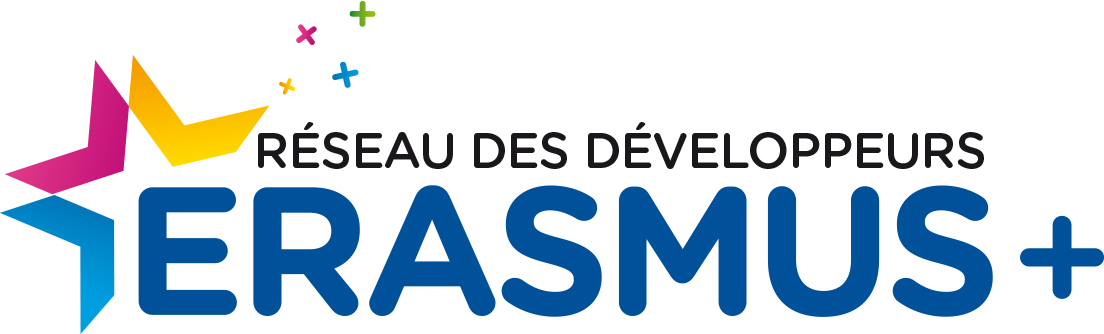 Présentation de l’action clé 1 :

Les projets de Mobilité pour l’Enseignement Scolaire
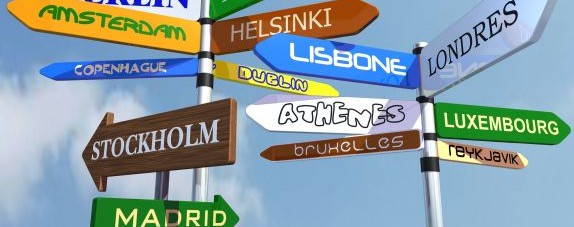 Action clé 1: Mobilité d’apprentissage
Quels objectifs ?

L’action clé 1 soutient les activités de personnels éducatifs & d’encadrement afin de développer:

► L’acquisition et l’utilisation de nouvelles compétences 
► L’employabilité
► Les compétences linguistiques
► La citoyenneté européenne
► La coopération éducative et les synergies entre les secteurs de l’éducation
MOBILITE SECTEUR ENSEIGNEMENT SCOLAIRE
Qui dépose la candidature pour un financement européen?
→ un établissement scolaire pour son personnel
→ un consortium c’est-à-dire un coordinateur + au moins 2 établissements scolaires partenaires pour leurs personnels



Qui peut coordonner un consortium ?
Un rectorat, une DSDEN, un GIP académique, une ESPE (via la COMUE), un établissement scolaire, etc. 

Propositions à vérifier dans le BOEN à paraître fin 2015 
pour l’AP2016 Erasmus+
[Speaker Notes: Pas de mobilité pour les apprenants (élèves) possible dans les projets déposés sur le secteur Enseignement Scolaire. Mobilités pour les personnels uniquement.]
PROJET DE MOBILITE (KA1) de Personnels
POUR UNE ECOLE maternelle ou élémentaire
Projet de Mobilité
Secteur 
Enseignement scolaire
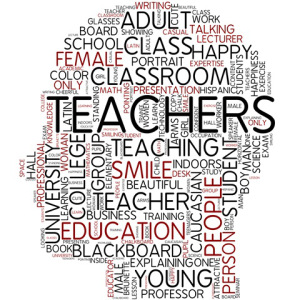 En coopération avec la mairie ou l’OCCE départementale pour la gestion financière du projet
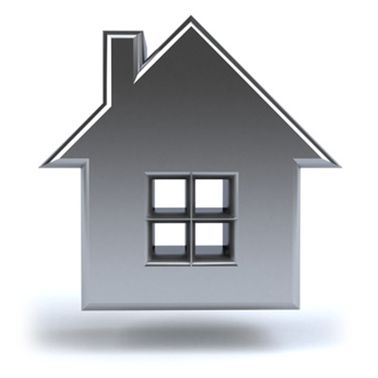 DEPOT 2 FEVRIER 2016
ECOLE MATERNELLE OU ELEMENTAIRE
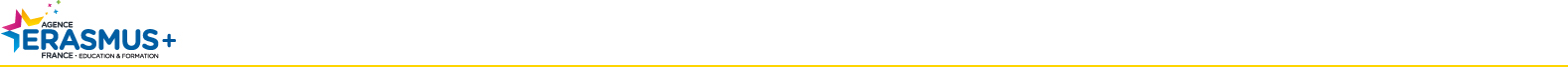 PROJET DE MOBILITE (KA1) de Personnels
POUR UN COLLEGE OU UN LYCEE GENERAL
Projet de Mobilité
Secteur Enseignement scolaire
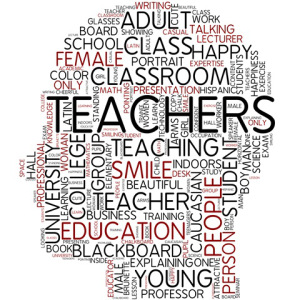 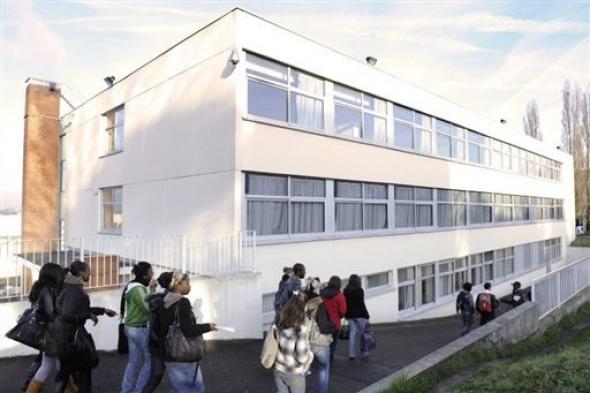 DEPOT 2 FEVRIER 2016
COLLEGE 
LYCEE Général
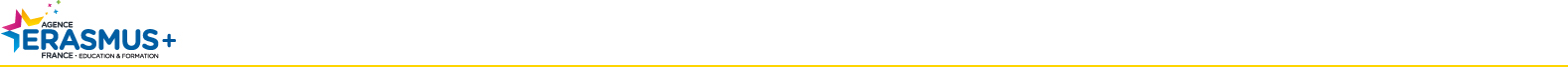 PROJET DE MOBILITE (KA1) 
Pour un LYCEE PROFESSIONNEL ou une section BTS
Projet de Mobilité
Secteur 
Formation professionnelle
Projet de Mobilité
Secteur
Enseignement scolaire
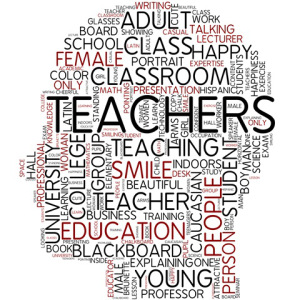 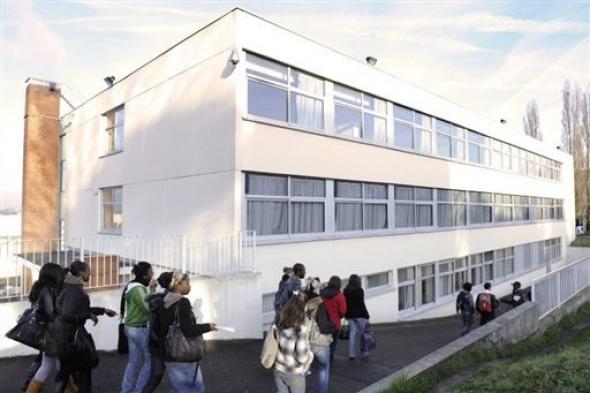 Projet de Mobilité
Secteur 
Enseignement supérieur (BTS)
DEPOT 2 FEVRIER 2016
Lycée professionnel  ou technologique avec sections BTS
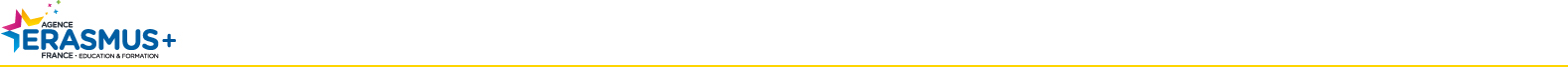 PROJET DE MOBILITE (KA1) de Personnels
POUR UN CONSORTIUM
Exemple de composition possible du consortium :
PERSONNELS CONCERNÉS par la mobilité :
STRUCTURES :
Inspecteurs 
et 
Conseillers pédagogiques
COORDINATEUR
(RECTORAT ou GIP FCIP, etc.)
ECOLE 1
Enseignants
ECOLE 2
Enseignants
PUBLICS ELIGIBLES A LA MOBILITE
→ 	les personnels enseignants et non-enseignants de l’organisme 	candidat (et des membres du consortium)










*Consultez la liste complète des publics éligibles pour le secteur de L’Enseignement Scolaire dans le  BOEN (parution fin 2015 pour l’AP 2016)
MOBILITE SECTEUR ENSEIGNEMENT SCOLAIRE
Durée du projet : 1 an ou 2 ans

Types d’activités pendant la mobilité:
→ sessions de formation à l’étranger
→ stages d’observation
→ périodes d’enseignement 

Durée de la période de mobilité :  de 2 jours à 2 mois

Date limite de dépôt de candidature : 2 février 2016
Un exemple de projet secteur enseignement scolaire
Projet déposé par une école primaire
[Speaker Notes: Explicitation de l’expression « Mobilité » au sens du Programme Erasmus+ (extrait du Glossaire du Guide Erasmus+) :

Mobilité à des fins d’éducation et de formation :
Le fait de se rendre physiquement dans un pays autre que le pays de résidence, afin d’y entreprendre des études, une formation ou une éducation non formelle ou informelle,
Cette mobilité peut prendre la forme de stages, d’apprentissages, d’échanges de jeunes et d’activités de volontariat, d’enseignement ou de participation à des activités de développement professionnel, et peut comprendre des activités préparatoires, comme une formation dans la langue du pays d’accueil, ainsi que des activités d’envoi, d’accueil et de suivi.]
Un exemple de projet secteur enseignement scolaire
Projet déposé par un collège
Un exemple de projet secteur enseignement scolaire
Projet déposé par un lycée professionnel
Un exemple de projet secteur enseignement scolaire
Projet déposé par un Rectorat (consortium)
Quel budget ?
Le financement est une contribution aux coûts totaux
Consulter le document « financement de la mobilité- taux journaliers 2016 » sur Penelope +
[Speaker Notes: La subvention européenne est une contribution au projet : d’autres sources de financement sont à trouver.

RUP/PTOM : 

Région Ultra-Périphérique (RUP)
Pays et territoires d’Outre-Mer (PTOM)]
Quel budget ?
Des financements spécifiques pour les régions et départements d’outre mer
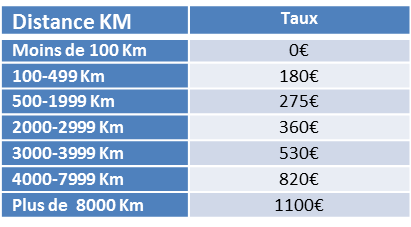 Pour la formation professionnelle :

Si les 1100 € (montant maximum pour la plus grande distance km) couvrent moins de 70% des frais de voyage au réel (aller-retour) 
Alors possibilité d’une prise en charge au réel des frais de voyage à hauteur de 80% sur la ligne budgétaire « coûts exceptionnels ».
Devis du transport à fournir à la candidature.
Les 20% restants : cofinancement à trouver
Un exemple : 
Un voyage Dzaoudzi – Dublin : 2100€ aller-retour
Le forfait 1100€ couvre moins de 70% du coût réel (70% de 2100€ = 1470€)
Montant pris en charge par l’agence sur la ligne « couts exceptionnels » : 80% de 2100€ soit 1680€.
La différence (2100 – 1680 = 420€) doit être cofinancée.
[Speaker Notes: La subvention européenne est une contribution au projet. D’autres sources de financement sont à trouver

La demande de financement est à enregistrer sur la ligne budgétaire « coûts exceptionnels ».]
CRITERES D’EVALUATION DE LA CANDIDATURE
Pertinence du projet    									/30

Qualité de la conception et de la mise en œuvre  		/40

Impact et diffusion  										/30

						    		Total maximum de 	    /100

				Note minimale de sélection de 			/60

Si l’un des critères reçoit une note inférieure à la moyenne, le projet n’est pas sélectionné
Se référer à la grille d’évaluation sur Pénélope+ lors de la rédaction de sa candidature
[Speaker Notes: Un des points d’éligibilité : obtenir une note supérieure à 60/100
Cependant, cette note ne garantit pas au projet d’être sélectionné pour un financement Erasmus+]
Le calendrier 2016 pour les projets de Mobilité
Comment ça marche ?
Déposer un projet de Mobilité
Création d’un code PIC : identifiant pour chaque organisme (enregistrement sur la plateforme URF/PDM)

Dépôt d’une candidature : 1 appel à propositions par an 
			          			   Clôture au 2 février 2016

Des critères d’éligibilité à respecter

Des critères qualité dans la candidature à prendre en compte : Pertinence du projet, plan européen de développement, qualité et conception de la mise en œuvre du projet, impact et diffusion

Evaluation qualitative des candidatures, notée sur 100
Chronologie administrative et financière
Exemple d’un projet de mobilité 24 mois
Fin de la période contractuelle
Début du projet
1er juin
30 avril année +1
31 mai
année +2
+ 60 jours
1ère avance: 80 %
Date limite du dépôt du rapport final – solde 20%
Date limite du dépôt du rapport intermédiaire qualitatif
Projet de 12 ou 24 mois
[Speaker Notes: Sécurité juridique et financière:
Les règles du contrat ne bougent pas même si le programme Erasmus+ évolue jusqu’en 2020.
1ère avance 80% dans les 2 mois après signature du contrat. Pas d’avance de trésorerie. 
Le solde 2 mois max après la remise du Rapport Final.]
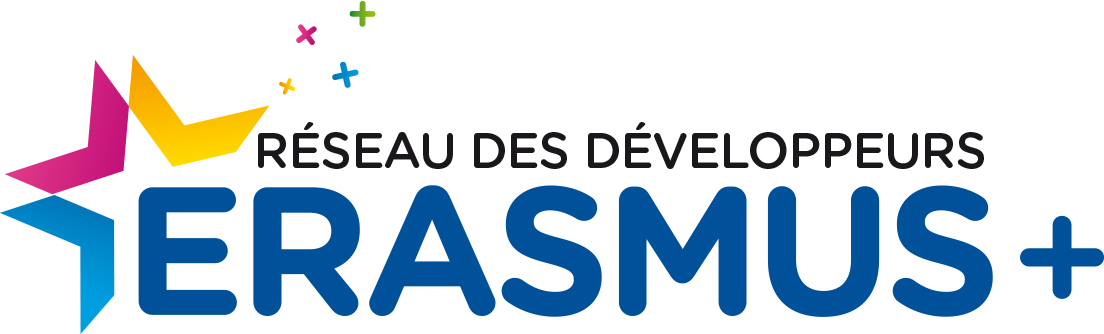 Présentation de l’action clé 2 :

Les projets de Partenariats Stratégiques pour l’Enseignement Scolaire
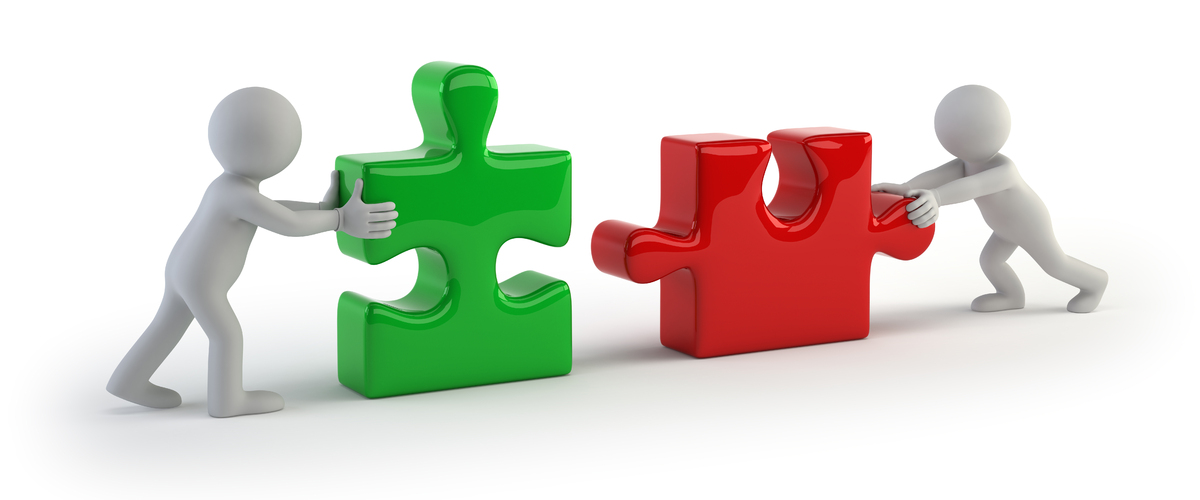 Partenariats stratégiques pour …
Encourager la coopération
Mettre en œuvre des pratiques innovantes
Participer à la qualité des systèmes d’enseignement, de formation, d’acquisitions de compétences et d’employabilité des jeunes
[Speaker Notes: Objectif : Projet de coopération pour soutenir la conception, le transfert et/ou l’utilisation de  pratiques innovantes afin d’améliorer la qualité des systèmes d’éducation et de formation
Ex: Projets de coopération sur le rapprochement entre compétences nécessaires et besoins des entreprises, partenariats entre EFP et monde économique. Projets de coopération sur la création de modules de formation pédagogiques de type MOOC (entre universités, centres de formation pro) sur des compétences de base ou des compétences spécifiques à certains secteurs d’activité, plateforme de e-learning, mise en place de ressources éducatives livres ou FOAD. Projets de coopération sur la mise en place de cadres d’assurance qualité pour les stages en entreprise des apprentis. Projet de coopération sur la lutte contre le décrochage scolaire…

Conditions: Au moins 3 organisations issues de 3 pays participant au programme et œuvrant dans les champs de l’éducation, la formation et/ou la jeunesse. Possibilité de participation des pays partenaires.
Exigence : Ces projets doivent répondre à une (aux) priorité(s) horizontale(s) et/ou sectorielle(s) de la CE (cf GUIDE)
Fonctionnement : Rôle important du coordinateur qui gère l’intégralité de la subvention.

Des objectifs et des thématiques assez larges peuvent s’inscrire sous l’action des partenariats stratégiques mais les attentes sont fortes en termes de résultats et d’impacts des projets.

OBJECTIFS GÉNÉRAUX :

Les partenariats stratégiques devront : 
Encourager la COOPÉRATION : 
1) Renforcer la coopération entre les établissements d’enseignement et le monde socio-économique 
2) Stimuler la coopération régionale et trans-sectorielle 
3) Faciliter les passerelles entre les différents cycles et types d’enseignement/formation via les outils de reconnaissance 

Mettre en œuvre des pratiques INNOVANTES dans l’éducation et la formation : 
1) « Innovant » ne signifie pas forcément n’existant pas auparavant mais adapté à un nouveau public, contexte, environnement 
2) Pas forcément innovant au sens technologique => exemple module de formation, méthode d’apprentissage…
3) Développer la formation initiale et continue des personnels => également sous le trait coopération et qualité
4) Favoriser l’équité d’accès et l’inclusion dans l’éducation, lutter contre le décrochage scolaire, améliorer la participation des groupes désavantagés => également sous le trait coopération et qualité

Participer à la QUALITÉ des systèmes d’enseignement, de formation, d’acquisitions de compétences, et d’employabilité des jeunes : 
1) Améliorer l’offre de formation en fonction des besoins du marché et développer l’entreprenariat 
2) Améliorer la qualité et la pertinence de l’enseignement et de la formation 
3) Développer l’acquisition des compétences-clés y compris les compétences de base 

PROJET SECTORIEL OU TRANS-SECTORIEL ? 
Les publics bénéficiaires peuvent faire partie d'un seul secteur, mais il est aussi possible de s'adresser à un public au croisement de plusieurs secteurs, donc à une pluralité de cibles : des étudiants universitaires ET des apprenants de la formation professionnelle et/ou des élèves du secondaire, etc.  Dans ce cas, il s'agira d'un projet transectoriel.
Ce n'est pas la nature des acteurs qui composent le partenariat qui définit son caractère trans-sectoriel mais bien celle du public auquel il s'adresse.]
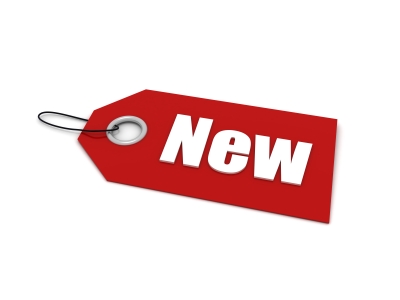 Deux types de Partenariats Stratégiques en 2016
Partenariats d’échanges de pratiques :
Projets de conception simple, basés sur le partage d’idées et de pratiques et/ou le renforcement des partenariats à l’échelle européenne.

Échange de pratiques soutenu par des mobilités d’apprentissage et/ou de formation (100 mobilités max)
Dans le secteur scolaire, pas de financement pour une production intellectuelle ou un évènement de dissémination
Durée des projets de 1 à 3 ans

Recommandations :
Une moyenne de 4 à 5 partenaires par projet
Une subvention demandée autour de 
      120 000 € pour un projet de 2 ans
Partenariats pour l’innovation : 

Projets visant la production d’outils tangibles transférables et innovants (financement « production intellectuelle ») avec la possibilité de les diffuser, valoriser en fin de projet (financement « événement de dissémination »)

Nouveautés pour l’AP 2016 : 
Durée des projets de 1 à 3 ans 
Pas de plafond budgétaire pour les réunions transnationales
Priorités horizontales et sectorielles des Partenariats Stratégiques
1. Elles sont valables pour les 2 types de Partenariats (pour l’innovation et d’échange de pratiques)


2. Les Partenariats Stratégiques doivent se référer à au moins 1 priorité européenne horizontale et/ou sectorielle car :

ces priorités traduisent la politique européenne  en matière d’éducation et de formation

ces priorités déterminent le(s) secteur(s) du partenariat stratégique :
      à qui s’adressent les résultats du projet?

ces priorités permettent d’apporter des éléments de justification évalués dans la pertinence du projet
QUELLES PRIORITES EUROPEENNES ? 
6 PRIORITES HORIZONTALES
① Développement et évaluation des compétences de base et des compétences transversales et linguistiques ; mise en place d’activités pratiques de l’esprit d’entreprendre

② Éducation inclusive en lien avec la Déclaration de Paris, réduction des disparités, soutenir l’apprentissage des publics défavorisés
③ Intégration du numérique dans l’apprentissage, l’enseignement, la formation (TIC, ressources éducatives libres)
④ Formation des professionnels de l’Education, Formation, Jeunesse pour répondre aux besoins de plus en plus variés
⑤ Meilleure cohérence entre les différents outils de transparence et de reconnaissance européens et nationaux pour les compétences
⑥ Pérennité des investissements, soutien à la performance et à l’efficience de l’éducation et de la formation, et en particulier en lien ave le Plan d’investissement pour l’Europe
[Speaker Notes: Priorités horizontales 2016 (p.122 du Guide du Programme 2016) 
 
Améliorer l'acquisition des compétences de base et transversales pertinentes et de haut niveau dans une perspective d'apprentissage tout au long de la vie, par le biais de l’éducation formelle et non formelle, ainsi que de la formation, depuis l'enseignement préscolaire et l'accueil des jeunes enfants jusqu'à l'éducation des adultes, en passant par l'enseignement scolaire, les activités à l'attention des jeunes, l'enseignement supérieur et l'enseignement et la formation professionnels .
 
Éducation, formation et animation inclusives de jeunes : conformément à la Déclaration de Paris, la priorité sera accordée à des actions ciblant la diversité dans l'enseignement et la formation (formels et non formels), l'amélioration des compétences sociales, civiques et interculturelles et l'éducation aux médias, la lutte contre les discriminations, la ségrégation et le harcèlement, et la réduction des disparités dans les acquis d'apprentissage qui affectent les apprenants issus de milieux défavorisés, en particulier par le biais d'approches intégrées novatrices. Ce processus devrait aussi renforcer l'accès, la participation et la performance des apprenants défavorisés et faciliter leur transition entre différents niveaux et types d'éducation et de formation, de l'éducation/la formation au monde du travail et/ou d'un emploi à un autre. Etant donné la situation critique, une attention toute particulière sera accordée au soutien de projets impliquant les réfugiés, demandeurs d’asile et les migrants et/ou se focalisant sur la problématique de la crise des réfugiés en Europe 
 
Éducation, formation et animation socio-éducative ouvertes et innovantes, ancrées dans l'ère numérique : la priorité sera donnée à des actions qui contribuent à diffuser les acquis d'activités d'apprentissage formelles et non formelles, ainsi qu'à généraliser et diffuser l'utilisation de pédagogies d'éducation, de formation et d'animation socio-éducative ouvertes et innovantes, une gouvernance participative de l'éducation, des méthodes et ressources de travail pour les éducateurs et les apprenants à tous les niveaux, en particulier au bénéfice des personnes défavorisées. Il s'agit aussi, à cet égard, de soutenir des synergies entre activités d'éducation, de recherche et d'innovation, la numérisation de contenus d'apprentissage de qualité et la promotion de l'utilisation des TIC comme moteurs de changement systémique pour renforcer la qualité et la pertinence de l'éducation, de la formation et des politiques en faveur de la jeunesse, à tous les niveaux. 
 
Éducateurs : la priorité sera accordée à des actions qui renforcent le recrutement, la sélection et l'initiation des candidats les meilleurs et les plus appropriés pour l'exercice de la profession d'enseignant ainsi qu'à des actions soutenant le perfectionnement professionnel continu des éducateurs (enseignants, professeurs, formateurs, mentors, etc.) et des animateurs de jeunes, surtout sur la façon de gérer la diversité croissante des apprenants, le décrochage scolaire, les apprenants issus de milieux défavorisés (y compris les réfugiés, demandeurs d’asile et les migrants), l'apprentissage en cours d'emploi, les compétences numériques et les pédagogies novatrices. Il s'agira aussi de mettre sur pied des partenariats efficaces entre fournisseurs et établissements d'enseignement ainsi que des programmes, modules et formations en ligne destinés à renforcer l'initiation des éducateurs, conformément à l'évaluation des modèles de certification. 
 
Transparence et reconnaissance des aptitudes et des qualifications pour faciliter l'apprentissage, l'employabilité et la mobilité des travailleurs : la priorité sera donnée à des actions visant à promouvoir la perméabilité entre les domaines de l'éducation, de la formation et des politiques pour la jeunesse ainsi que la simplification et la rationalisation des outils de transparence, de validation et de reconnaissance des acquis d'apprentissage. Cette priorité inclut la promotion de solutions innovantes pour la reconnaissance et la validation des compétences acquises par le biais de l'apprentissage informel, non formel, numérique et ouvert. 
 
Investissement durable, performance et efficacité de l'enseignement et de la formation : la priorité sera accordée à des actions soutenant la mise en œuvre effective du Plan d'investissement pour l'Europe, y compris via des modèles de financement attractifs pour des acteurs et capitaux privés, ainsi qu'à des actions soutenant les politiques d'éducation, de formation et de jeunesse et la conception de réformes éprouvées qui assurent la qualité de l'enseignement et de la formation (formels et non formels) plus efficacement, notamment via l'apprentissage en milieu professionnel. La priorité ira aussi à des actions soutenant l'élaboration de moyens novateurs d'assurer un investissement durable dans toutes les formes d'apprentissage, y compris des financements axés sur le rendement et le partage des coûts.]
LES PRIORITES SECTORIELLES 
DU SECTEUR ENSEIGNEMENT SCOLAIRE
① Aider les enseignants et les dirigeants à dispenser un enseignement de haute qualité, à gérer des réalités complexes et à adopter de nouvelles méthodes et de nouveaux outils. 

② Remédier aux lacunes en matière d’acquisition des compétences de base en mathématiques, sciences et alphabétisme.

③ Aider les écoles à lutter contre le décrochage scolaire et les problèmes rencontrés par les élèves défavorisés.

④ Améliorer la qualité de l’éducation et de l’accueil des jeunes enfants, afin d’assurer de meilleurs acquis d’apprentissage et de garantir à tous un bon départ dans l’éducation.
[Speaker Notes: Priorités 2016 du secteur de l’enseignement scolaire (p. 124 du Guide du Programme 2016):
 
1 - Renforcer le profil des métiers de l’enseignement en attirant les meilleurs candidats à la profession et en aidant les enseignants et les dirigeants à dispenser un enseignement de haute qualité, à gérer les réalités complexes en classe et à adopter de nouvelles méthodes et de nouveaux outils. En particulier, soutenir les méthodes de recrutement et de sélection, améliorer la formation initiale et l'initiation des enseignants, aider les enseignants  à gérer des groupes d’apprenants diversifiés (tels que les réfugiés, les demandeurs d’asile et les migrants) et à adopter des pratiques collaboratives et innovantes dès le début de leur carrière, ainsi que renforcer les rôles de responsabilité dans l’éducation, notamment la répartition des responsabilités, afin de mettre en œuvre les changements et améliorations nécessaires au niveau institutionnel.
 
2 - Remédier aux lacunes en matière d’acquisition des compétences de base en mathématiques, sciences et alphabétisme, grâce à des méthodes d’enseignement plus efficaces et innovantes, notamment par le biais de projets axés sur des apprentissages actifs centrés sur l'élève et sur la résolution de problèmes, qui utilisent des approches multidisciplinaires et interdisciplinaires, et par le biais d'activités qui favorisent l'esprit critique en abordant le contexte culturel et/ou environnemental de l'enseignement des sciences, en concevant du matériel didactique innovant pour améliorer le goût de tous les élèves pour la lecture et en abordant la problématique des classes multilingues via des méthodes exploitant des compétences linguistiques diverses parallèlement à la langue principale d'enseignement.
 
3 - Aider les écoles à lutter contre le décrochage scolaire et les problèmes rencontrés par les élèves défavorisés, ainsi qu’à atteindre tous les élèves, où qu'ils se situent dans le spectre académique, notamment en soutenant des projets visant à améliorer la collaboration au niveau interne et avec les parents et autres parties intéressées, des projets destinés à améliorer la transition entre différents stades du parcours éducatif, des projets soutenant la mise en réseau d'écoles qui encouragent des approches collaboratives et holistiques de l’enseignement, des projets entendant concevoir des méthodes et créer des conditions propices à un enseignement et un apprentissage personnalisés afin d'aider chaque élève, et des projets visant à concevoir des systèmes de contrôle et d'évaluation appropriés à ces approches. 
 
4 - Améliorer la qualité de l’éducation et de l’accueil des jeunes enfants, afin d’améliorer la qualité des services en vue d’assurer de meilleurs acquis d’apprentissage et de garantir à tous un bon départ dans l’éducation, notamment grâce à des projets visant à élaborer un cadre pédagogique holistique et adapté à l’âge des élèves, y compris à professionnaliser les éducateurs en charge de l’éducation et de l’accueil des jeunes enfants et à garantir que les bénéfices de l’éducation des jeunes enfants se retrouvent aux autres niveaux de l’éducation scolaire, ainsi que grâce à des projets introduisant de nouveaux modèles de mise en œuvre, de gouvernance et de financement pour l’éducation et l’accueil des jeunes enfants.]
1 – Les partenariats pour l’innovation du secteur Enseignement Scolaire
Les dépenses éligibles: 
•Les frais de gestion et de mise en œuvre du projet
•Les réunions transnationales
•Les productions intellectuelles
• Les événements de dissémination 
•Les activités de mobilité d'étude/d'apprentissage/
d'enseignement 
•Les frais exceptionnels
•Les besoins spécifiques
[Speaker Notes: Budget maximum : 150 000 euros par an (max 450 000 pour 3 ans). 

Détail sur les dépenses éligibles : diapo 49]
1 – Les partenariats pour l’innovation du secteur Enseignement Scolaire – ILLUSTRATION
Partenariat entre différents acteurs pour des résultats concernant le secteur scolaire. Exemple de thématique : la lutte contre le décrochage scolaire
Sujet commun 
en lien avec l’enseignement scolaire.
Production d’un module de formation et d’accompagnement 
des équipes sur 
la prévention du décrochage scolaire
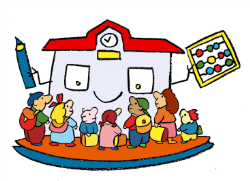 Mobilité des élèves et des enseignants
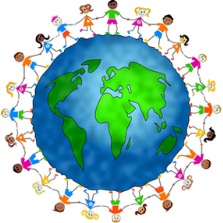 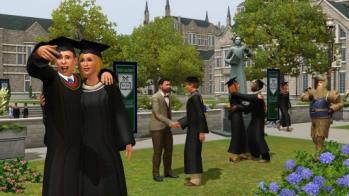 [Speaker Notes: Budget maximum : 150 000 euros par an (max 450 000 pour 3 ans). 
Le coordinateur = responsable financier unique 
Pays partenaires possibles mais justifier l’importation d’expertise]
2 – Les partenariats d’échanges de pratiques 
du Secteur Enseignement Scolaire
Les dépenses éligibles: 

•Les frais de gestion et de mise en œuvre du projet
•Les réunions transnationales
•Les activités de mobilité d'étude/d'apprentissage/
d'enseignement 
•Les frais exceptionnels
•Les besoins spécifiques

       Pas de production intellectuelle ni d’évènements de dissémination
Ces partenariats incluent 2 types de projets spécifiques : 

❶ Les projets entre établissements scolaires uniquement (« SCHOOL ONLY »)

❷ Les projets entre au moins deux collectivités (REGIO)
!
[Speaker Notes: Recommandation du BOEN : modérer le budget demandé (budgets plus modestes généralement de 50 000 à 120 000 euros selon le nombre de partenaires)]
2 – Les partenariats d’échanges de pratiques du Secteur Enseignement Scolaire
❶ Entre établissements scolaires uniquement               
	(« SCHOOL ONLY»)
→ Projet bilatéral possible

→ Coordinateur européen responsable de la rédaction de la candidature eForm + et de la coordination et suivi du projet

→ Gestion de son budget par chaque établissement scolaire 
(signature d’un contrat avec l’agence nationale de son pays)

→ Pas de possibilité d’intégrer des pays partenaires d’Erasmus+
AGENCE UK
AGENCE FR
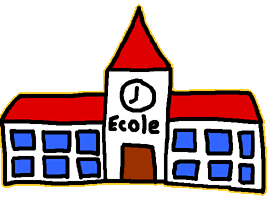 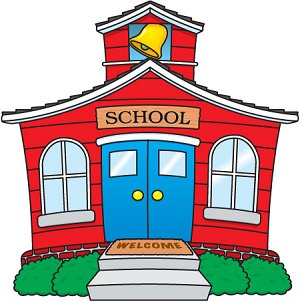 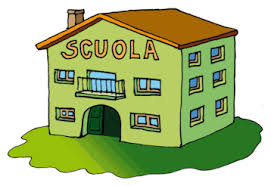 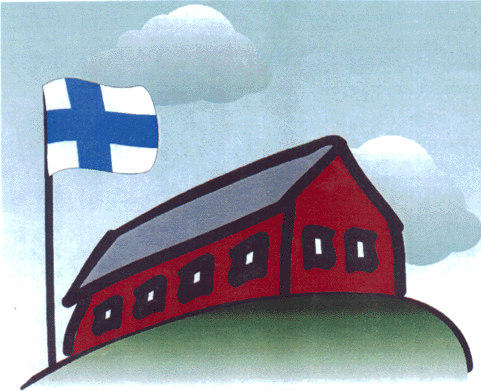 AGENCE IT
AGENCE FI
[Speaker Notes: Recommandation du BOEN: modérer le budget demandé (budgets plus modestes, généralement de 50 000 à 120 000 euros selon le nombre de partenaires)

Projet bilatéral = projet entre deux établissements scolaires de deux pays différents]
2 – Les partenariats d’échanges de pratiques du Secteur Enseignement Scolaire
→ Projet bilatéral possible
→ Coordinateur européen responsable de la rédaction de la candidature eForm + coordination et suivi du projet
→ Gestion financière de la totalité du budget par le coordinateur européen : signature d’un contrat avec l’agence nationale de son pays et mandats entre coordinateur et partenaires
→ Possibilité d’intégrer des pays partenaires d’Erasmus+
❷ Entre collectivités (REGIO)
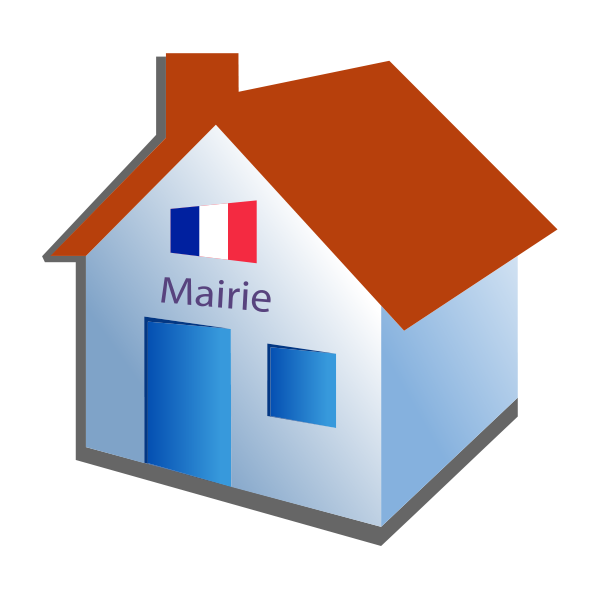 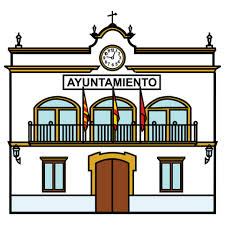 COORDONNATEUR ET
PARTENAIRES ASSOCIES
Etablissement scolaire + organisme d’éducation non-formelle
PARTENAIRES ASSOCIES
Etablissement scolaire + organisme d’éducation non-formelle
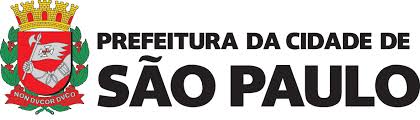 PARTENAIRES ASSOCIES
Etablissement scolaire + organisme d’éducation non-formelle
[Speaker Notes: Pour les projets « REGIO » : au minimum deux collectivités partenaires mais la présence d’établissements scolaires et/ou d’associations d’éducation non-formelle dans le partenariat est fortement recommandée pour assurer la pertinence du projet dans le secteur scolaire.]
Exemple de projet « SCHOOL ONLY »
Partenaires du projet:  Lycée français coordinateur et lycée polonais  
Type du partenariat : Echanges de pratiques sur le thème de l’expérimentation en cours de SVT – SCHOOL ONLY
Publics cibles : Lycéens niveau Première et Terminale S
Durée : 24 mois
Activités transnationales d’apprentissage pour les élèves
Mobilité de 20 élèves français en Pologne pendant 7j (X2)
Mobilité de 20 élèves polonais en France  pendant 7 j (X2)
Programme d’activités prévues (débats, participation cours, réalisation commune d’expériences, utilisation de matériels, production d’un guide élève, …)
Réunions transnationales
 4 réunions pour la mise en œuvre et suivi du projet
Coûts exceptionnels
- Prestataire de formation externe à la réalisation et au montage vidéo ( 8h de formation)
Exemple de projet « REGIO»
Partenaires du projet:  Mairie d’une commune française (coordinatrice) et deux écoles élémentaires et deux collèges français + Mairie d’une commune italienne et deux écoles élémentaires + deux collèges italiens + comité de jumelage + école de rugby
Type du partenariat : Echanges de bonnes pratiques : la citoyenneté via le sport– REGIO
Publics cibles : élèves du secondaire des deux communes françaises et italiennes jumelées
Durée : 24 mois
Réunions transnationales
- 4 réunions pour la mise en œuvre et suivi du projet
Activités transnationales d’apprentissage pour les élèves
Mobilité de 50 élèves des collèges français en Italie 
Mobilité de 50 élèves des collèges  italiens en France  
Programme d’activités prévues (tournoi de rugby, participation aux cours, réalisations communes autour des liens historiques entre les deux communes, etc.)
Activités transnationales d’apprentissage pour les enseignants (évènements conjoints de formation) 
Mobilité de 10 enseignants des écoles élémentaires françaises en Italie
Mobilité de 10 enseignants des écoles élémentaires italiennes en France
Les types de mobilité d’apprentissage et de formation 
dans les partenariats stratégiques du secteur scolaire

Poste budgétaire : Activités d’apprentissage et de formation

Différents types de mobilités d’apprentissage  sont possibles dans le cadre des partenariats, à condition d’être justifiées et liées aux objectifs.

Mobilité mixte d’élèves associant mobilité physique à court terme (5 jours à 2 mois, sans compter les jours de voyage) et mobilité virtuelle 
Echanges de groupes d’élèves de courte durée (5 jours à 2 mois, sans compter les jours de voyage)
Mobilité d’étude d’élèves de longue durée (2 à 12 mois)
Mobilité de personnels pour participer à des événements conjoints de formation de courte durée (5 jours à 2 mois sans compter les jours de voyage) dans les pays participants et partenaires
Mobilité de personnels pour des missions d'enseignement de longue durée (de 61 jours à 12 mois) dans les pays participants (inéligible « de » ou « vers » les pays partenaires)

NB: les déplacements liés aux réunions de projet sont sur le poste « frais de réunions transnationales »
[Speaker Notes: Activités éligibles détaillées p.129 du Guide du Programme]
Modalités de financement : 12 500€ par mois soit 450 000€ pour 3 ans
Quel budget ?
Des financements spécifiques pour les régions et départements d’outre mer
Concernant les « activités d’apprentissage et de formation » :
Si les 360€ (montant maximum pour la plus grande distance km) couvrent moins de 70% des frais de voyage au réel (aller-retour) 
Alors possibilité d’une prise en charge au réel des frais de voyage à hauteur de 80% sur la ligne budgétaire « frais exceptionnels ».
Devis du transport à fournir à la candidature.
Les 20% restants : cofinancement à trouver
Un exemple : 
Un voyage Point-à-Pitre – Rome : 1212€ aller-retour
Le forfait 360€ couvre moins de 70% du coût réel (70% de 1212€ = 848€)
Montant pris en charge par l’agence sur la ligne « frais exceptionnels » : 80% de 1212€ soit 969,6€.
La différence (1212– 969,6 = 242,4€) doit être cofinancée.
[Speaker Notes: La subvention Erasmus+ est une contribution au projet. D’autres sources de financement sont à trouver

La demande de financement est à enregistrer sur la ligne budgétaire « coûts exceptionnels ».]
CRITERES D’EVALUATION DE LA CANDIDATURE
Pertinence du projet    									/30

Qualité de la conception et de la mise en œuvre  		/20

Coopération entre les partenaires                           		/20

Impact et diffusion  										/30

						    		Total maximum de 	    /100

				Note minimale de sélection de 			/60

Si l’un des critères reçoit une note inférieure à la moyenne, le projet n’est pas sélectionné
Se référer à la grille d’évaluation sur Pénélope+ lors de la rédaction de sa candidature
Le calendrier pour les projets de Partenariats Stratégiques
Comment ça marche ?
Déposer un projet de Partenariat Stratégique
Création d’un code PIC : un identifiant pour chaque organisme

Dépôt d’une candidature : 1 appel à propositions par an 
			          			Clôture au 31 mars 2016

Des critères d’éligibilité à respecter

Des critères qualité dans la candidature à prendre en compte : Pertinence du projet, Qualité et conception de la mise en œuvre, coopération entre les partenaires, impact et diffusion

Evaluation qualitative des candidatures, notée sur 100
Chronologie administrative et financière
Exemple pour un projet de Partenariat 24 mois:
Début du projet
Fin de la période contractuelle
1ère phase
2ème phase
1er sept
31 aout 
année+2
31 juillet année+1
31 aout année+1
+ 60 jours
1ère avance: 60 %
Date limite du dépôt du rapport intermédiaire – versement de la 2nde avance : 20%
Date limite du dépôt du rapport final – solde 20%
Durée possible du projet : 24 ou 36 mois
[Speaker Notes: Versement de la 2nde avance si 70% de la première avance sont consommés]
Actions clés 1 et 2
Zoom sur les aspects techniques
► Chaque membre du partenariat (coordinateur et partenaires) doit au préalable se rendre sur:
La Fiche Penelope + pour télécharger le guide création d’un code PIC
ECAS pour créer un compte personnel donnant accès à une nouvelle plateforme URF/PDMhttps://webgate.ec.europa.eu/cas
URF/PDM pour enregistrer la structure et obtenir le code PIC 
     (ce code est valable pour toutes actions Erasmus + jusqu’en 2020)

► Procédure de soumission :
Accès à des eForms pré-renseignés (grâce au code PIC).
Candidature entièrement dématérialisée : il n’est plus nécessaire d’envoyer une version papier signée, la signature du représentant légal étant scannée et chargée dans l’eForm.
Une candidature unique par Secteur et par Action (par exemple, pour un lycée professionnel, un seul eForm nécessaire pour l’envoi en mobilité d’apprenants et des personnels)
[Speaker Notes: L’enregistrement de la structure est obligatoire avant tout dépôt de candidature (création d’un code PIC) 

Plus d’information sur Penelope + : http://www.erasmusplus.fr/penelope/candidature.php]
DOCUMENTS DE REFERENCE
pour toutes les actions
① Le guide du programme Erasmus +

② La circulaire du BOEN sur l’appel à proposition 2016 du programme Erasmus+
=> publics éligibles dans les différents secteurs de l’Education et de la Formation

③ Pénélope + : le site technique de l’agence pour accompagner le dépôt de candidatures
=> formulaires commentés, guides de saisie du budget
Où suivre les informations en continu?
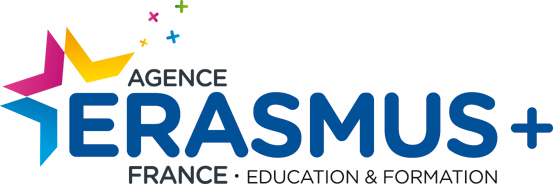 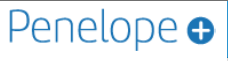 www.erasmusplus.fr/penelope/index.php
http://www.agence-erasmus.fr
Site généraliste
Site des porteurs de projets
Secteurs éducation & formation:
► Date limite de dépôt Action Clé 1 «Mobilité»: 02/02/2016
► Date limite de dépôt Action Clé 2 «Partenariats stratégiques»: 31/03/2016
Informations